LIMRA
Your Global Consulting Partner

Presentation – Graham Morris
III Conference Mumbai 4th July 2012

International Bancassurance Models
Presentation Overview
Bancassurance Models – overview
Structural models
Financial models
Distribution and Operational Sales models
Regulatory models and impact
China and Indonesia
2
Bancassurance models - overview
Bancassurance Models
Bancassurance Models
Structural models – respective roles
Financial models
related to the structural models
Distribution and Operational Sales models
Distribution channels used
Sales people banks and insurers
Product models related to channels
Regulatory models
Regulators driving 
Market models
Usually driven by regulatory, with local market condition variations
4
Typical Structural Models
The various bancassurance structures
The decision as to which model and therefore partner to adopt can be likened to the way a typical relationship might develop over time….
Strategic Alliance
“Going steady”
Having played the field for a while, it is likely that one partner will demonstrate the best ‘fit” in terms of commitment, attention, behaviour and attitude. 
The relationship develops to a point where each understands the other a little better and both start to consider the others’ needs and aspirations.
Loyalty sets in and plans for the longer term begin.
Distribution Agreement
“Playing the field”
Model 1 can be likened to the early days of youth when it is normal to have a number of different partners and relationships.
Loyalty is pretty low and long term commitment rarely a consideration. 
Temptation to switch partners for a “prettier” one
Joint Venture
“Moving in”
Once “courting” has been going on for a while, it is natural to settle down with one partner and start enjoying an even closer relationship.  
Both partners get to know each other intimately and a relationship of mutual trust and respect develops. Any problems or difficulties are resolved jointly and amicably.
Financial Services Group
“Go alone”
Marriage brings about a whole raft of new responsibilities and a relationship that should be built on a secure foundation.
Both partners look for ways to get more out of each other and to contribute to a long and prosperous relationship.
6
Model 1: Distribution Agreement
Bancassurance model 1 is a product provider model where simple products are sold by the bank (either by bank/insurance staff in-branch or by Direct and Tele Marketing)
Can be a single or multiple provider relationship.  Can develop into a single Strategic Alliance and/or beyond
This model is simple, low risk for the bank and creates value through commission/fee income on sales
Product Range
Sales Channel
Corporate Structure & Ownership
Fees & Commissions
Ordinary products can be phased after the bank staff have been through the learning curve
Insurer A
Bank

Bank Sales
Channel
Bank
Bank Staff
Automatic
Credit Life
MRTA
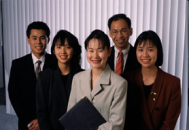 Commission
Insurer B
Simple Products 
Term
PA
Telemarketing
7
Bank Staff
Bundled Products
Automatic Products
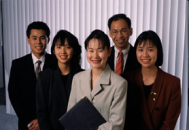 Telemarketing
Simple Products 
Term
PA
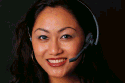 Model 2: Strategic Alliance
This is similar to model 1, but with greater commitment from the insurer  e.g. special product development, customised service proposition (own helpline, documentation etc) and closer collaboration over areas such as sales management.
Bank will have some involvement in channel management.
Will usually relate to one exclusive arrangement. Term of alliance can be fixed.
This model is also low risk and creates value for the bank through commission/fee income on sales and a potential “profit” share
Product Range
Sales Channel
Corporate Structure & Ownership
Fees & Commissions
Ordinary products can be phased after the bank staff have been through the learning curve
Insurer
Bank

Bank Sales
Channel
Bank
Commission plus profit share
8
Automatic

Credit Life
MRTA
Bank Staff
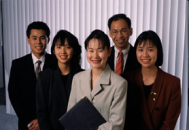 JV Financial Advisor
Ordinary
Simple Products 
Term
PA
Telemarketing
Protection
Savings
Pensions etc
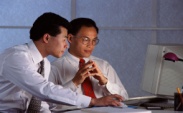 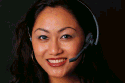 Model 3: Joint Venture Company
A Joint Venture company better aligns interest / commitment from both the bank and the insurer and hence can often provide more optimal returns.
Favoured by major international insurers due to the level of commitment and control.
The bank would have to bear some of the insurance risk, but will get a share of the embedded value arising from the business. This requires the injection of significant levels of capital
Product Range
Sales Channel
Corporate Structure & Ownership
Fees & Commissions
Insurer
Bank
Insurer
Bank
JV Life Company
X% Share
Y% Share
Depending on share in the JV insurance company, both the insurer and the bank get to partake in the distribution and underwriting profit arising from the JV insurance operation
Joint Venture
Company
9
Automatic

Credit Life
MRTA
Bank Staff
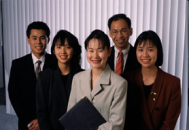 JV Financial Advisor
Ordinary
Protection
Savings
Pensions etc
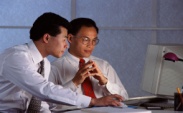 Model 4: Wholly-owned subsidiary
A more integrated model where the bank acquires/sets up an insurance company (or an insurance company acquires a bank).
For maximum benefit (in terms of cross-customer access etc) this would often be established under a Financial Services Group – in theory should produce the most benefit and value for a bank.
Product Range
Sales Channel
Corporate Structure & Ownership
Fees & Commissions
Bank
Bank
100% owned Life Company
Simple Products 
Term
PA
Telemarketing
100% owned  insurance subsidiary
Bank gets a full share of the distribution and underwriting profit (embedded value arising from the business).
10
Bancassurance models – impact on commitment
Commitment of both parties is one of the most key CSFs since without high levels of commitment the operation is destined to fail
Relationship also key to success and should be closer as the model develops
High level of commitment to bancassurance
Bank Own
Company
Joint Venture
Wholly owned
Marketing
agreements
Merger
Distribution agreements
Low level of commitment to bancassurance
11
Bancassurance models – pros and cons (Bank)
12
Bancassurance models – pros and cons (Insurer)
13
Typical Financial models
Financial model – cash flows to the bank
Very important to have a good understanding of the magnitude of the cash flows that arise from the different models
An UP FRONT PAYMENT from insurer to enter into relationship
1
A COMMISSION STREAM for distributing products
2
CAPITAL INJECTIONS to support the underwriting model
3
Growth in  EMBEDDED VALUE OR PROFIT SHARE from participation in underwriting profit
4
15
% of 
banks 
earnings
Key considerations – fee income/value creation
Understanding the source of profit and the likely financial impact on each party of each model is very important as part of the business planning process.
Important to know and understand the trade off between commissions and the growth in embedded value; 
the higher the commission, the lower the growth in embedded value
A distrbution agreement (and/or broker model) focuses the bank on commission income
A Strategic Alliance is usually exclusive, and almost always includes an element of profit sharing 
A joint venture, or wholly owned operation should focus the bank on generating value as this can significantly outweigh commission income. 
Creates a culture of “value creation”, eg selling profitable products (as opposed to less profitable single premium plans)
A need for the bank and insurer to jointly design and price products
16
Distribution and Operational sales models
Multi tiered distribution model
Product Categories
Distribution Channels
High
Specialist advice, with tailored bancassurance products &
 financial planning solutions
Wholesaler support
 (Internal & External)
Wealth Management & Estate Planning
Insurance 
Specialists
 (FP)
Needs-based, advice driven. 
Range of savings, investment & protection
Financial Services 
Consultants (FSC) 
(employed by insurance co)

and/or

Relationship 
Managers (RM)
(employed by bank)
Savings & Investment
Customers
Loan & credit-related products,
mortgages & protection
(endowments, term, PA, ADD)
Level of 
Sales 
Training
Packaged Products
Referrals
Deposit Type
Lead generation & referrals to FPs & RMs
Simple products & Credit Insurance
(tick box, guaranteed issue)
Over-the-counter
Tellers / Customer 
Services Officer
(OTC)
Simplified Underwriting Products
Direct Marketing
(DM)
Call 
Center
Simple products.
(Refund of Premium type)
Low
18
Other group of linked companies
Outbound telemarketing
Seminar Sales
Internet,  e comm  based
Inbound telemarketing
Direct specialised sales force
Group business to
Corporate clients
Direct mail
BANK
Elegant advice
(wealth management)
Worksite marketing to staff of corporate clients (including seminar selling)
Moderate advice
Low advice face to face
Mobile Forces (market dependant)
Creditor, packaged, loan channel
No advice (commoditised products, OTC)
Creates leads here too
Distribution Channel model - potentials
19
Bank 
Customers
Channels
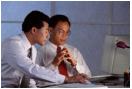 Financial Planners
Creditor Business
Direct Mail
Telemarketing
Worksite Marketing
In branch financial planners
Marketing to the employees of the bank’s corporate customers
Mortgage redemption and collateral insurance
Mail-shots to the bank’s various databases
Carefully planned telemarketing campaigns
Product Propositions
CREDIT
NON-LIFE INSURANCE
PENSIONS / RETIREMENT
INVESTMENTS / MUTUAL FUNDS
LIFE INSURANCE
HEALTH INSURANCE
SAVINGS / DEPOSITS
LOANS / MORTGAGES
CASH / CHECKING
Lending & Transactions
Asset Accumulation
Protection
Sales Model example
20
Regulatory models and impact

China
and
Indonesia
China – Initial regulatory reforms, Nov 2010
Regulatory measures
Implications
Life insurer's agents/sales are not allowed to be stationed in bank branches
Only bank staff with license are allowed to sell bancassurance products

Each bank branch can only source products from up to 3 insurers
Banks and insurers are encouraged to offer protection and long-term saving products

Insurers are forbidden to pay banks incentive other than reported commission, which should be between headquarters, provincial branches or tier-2 branches
Bancassurance premium is likely to drop in the near term
Better training for branch staff is required to enhance sales capabilities 

Banks will be more selective in choosing insurance partners
Long-term products with higher value (e.g. regular payment) are likely to grow

Commission payment between insurers and banks will become more transparent with lower hidden cost for insurers
In-branch sales
Products
Incentives
Stronger and more dedicated partnerships between banks and insurers are expected in the long run
Source: CIRC, BCG analysis
Impact of Regulations (1)
"With all sales performed by banks, customers will come to banks for all disputes, policy changes, surrenders, etc.   Risk is being transferred to banks and will challenge post-sale services."
"Bancassurance products are becoming more complex, especially regular premium products, but training is falling behind., as well as capabilities"
"With insurance reps standing by at outlets, each sale will take 20 to 30 minutes to finish.  Now they are all gone, there will be more pressure for OTC sales."
“Most banks and their sales people don’t have the capability to sell regular premium products so the push to sell more regular premium could stall"
Source; BCG interviews
Impact of regulations (2)
Mixed messages from banking and insurance regulators puts industry at standstill
Large insurers may benefit from existing relationships with large banks, with more to seek exclusive relationships
Small players will need to reconsider dependency on bancassurance, and may need to move towards multi-channel
More investment in training as training plays roles in facilitation rather than direct execution“
OTC sales push will be replaced by sales at bank's wealth management (or VIP) center, as bank financial planners replace insurance agents as key sales force
Balance of power between banking and insurance regulators
Bancassurance sector still faces
Changes going forward
Industry players
Gear towards "new bancassurance world" 
Move towards regular premium products with mixed results
Improving training for sales force, focusing on sales support for banks, rather than sales training for insurance reps
Smaller companies difficult to survive
Immediate drop in volume in Q1 2011, recovering

Increasing number of bank and insurance partnerships
Approved pilots
New JV proposals: ICBC, China Construction Bank, Agriculture Bank of China
Bancassurance – sales operating models
There are 3 primary branch sales operating models in Indonesia:
In branch specialists selling (either from JV or insurer)
Bank staff selling and supported by insurer “wholesalers/FSCs”
Bank staff referring to outside insurer staff
27
27
Indonesia – impact of one regulatory change
Open architecture
Competitive market – all targetting bank distribution
Investment products (within small limitations) to be sold by insurance company staff – end 2010
Most products fall into this category 
Applies to all banks
Impact:
Model – Expenses - Product set - Sales practices
Varies by bank segment
May have a positive impact on product mix – but not for the original intentions – control of sales switches towards insurer
28
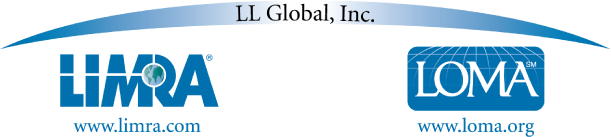 HARTFORD     ATLANTA     MIAMI     TORONTO     LONDON     KUALA LUMPUR     SHANGHAI     HO CHI MINH CITY     SEOUL
©2010, LL Global, Inc.SMThis publication is a benefit of LIMRA membership.No part may be shared with other organizations or reproduced in any form without LL Global’s written permission.